Tabulkový procesor – příklad 2
Zpracujte tabulku pro výpočet přepony a odvěsny pravoúhlého trojúhelníku pomocí Pythagorovy věty.
Příprava tabulky
volba horního indexu
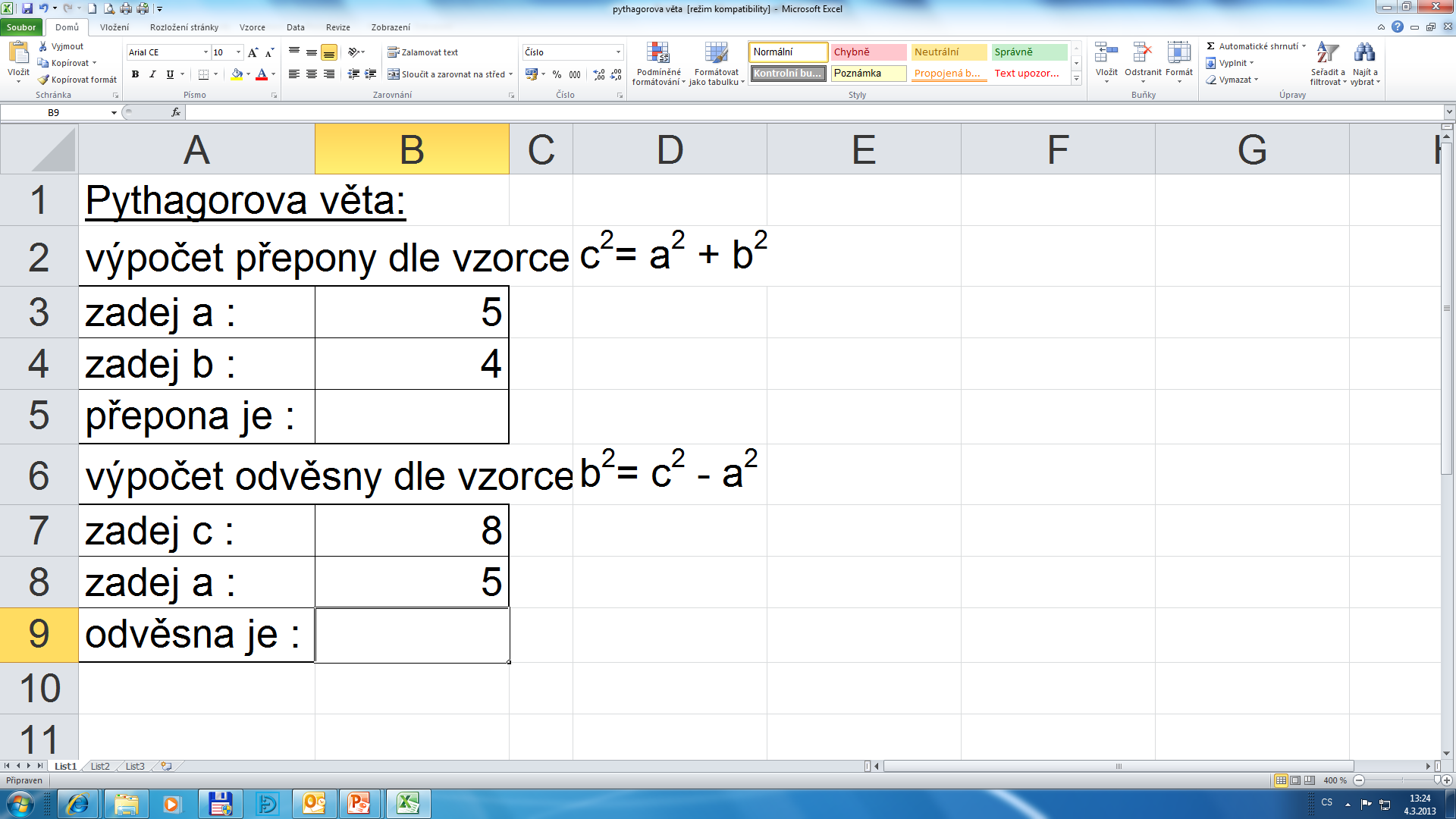 zadání „zkušebních“ čísel
Vložení vzorců
Vložení vzorců
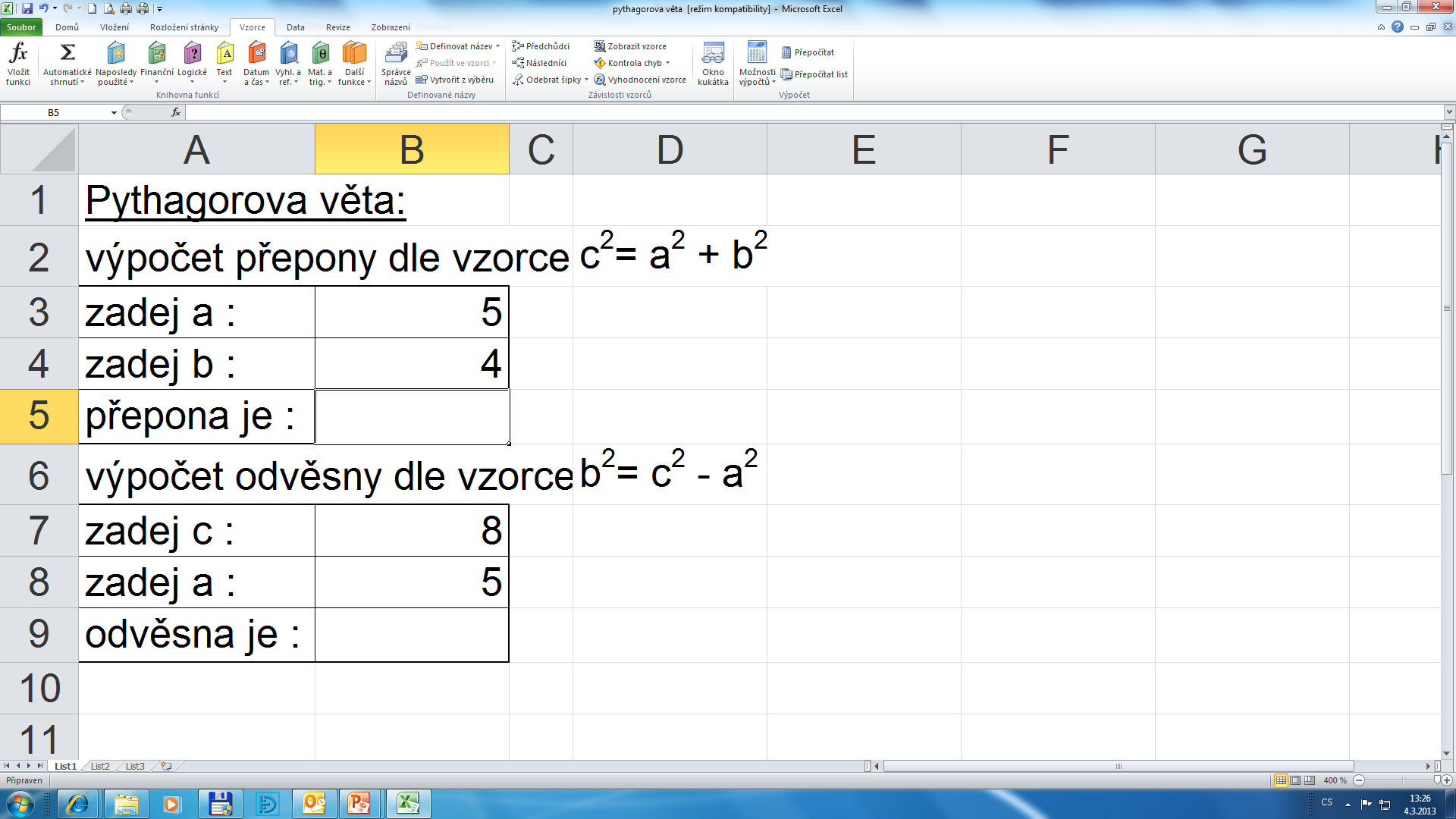 Vložení vzorců
Vložení vzorců
Vložení odmocniny
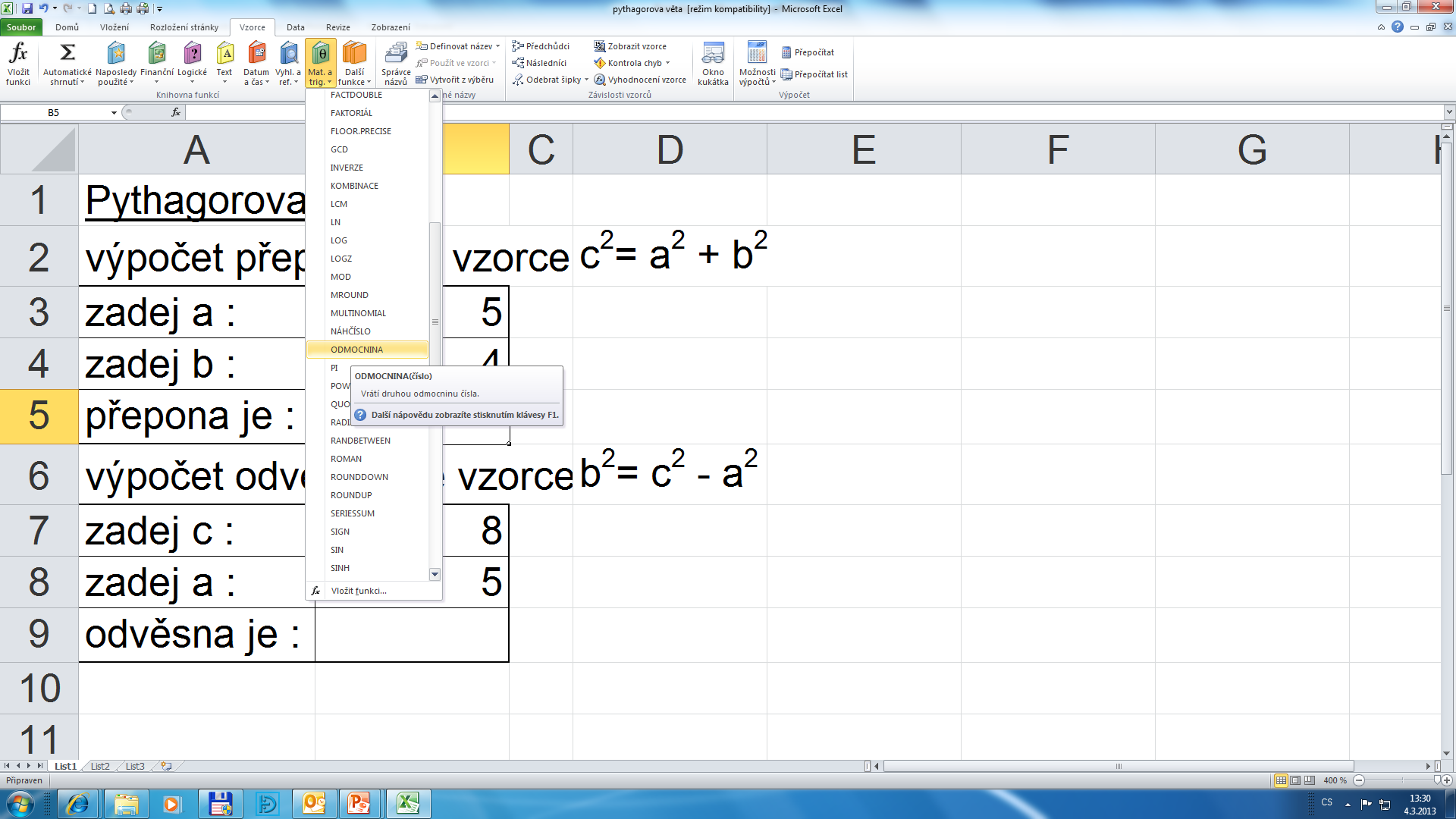 Zadání vzorce
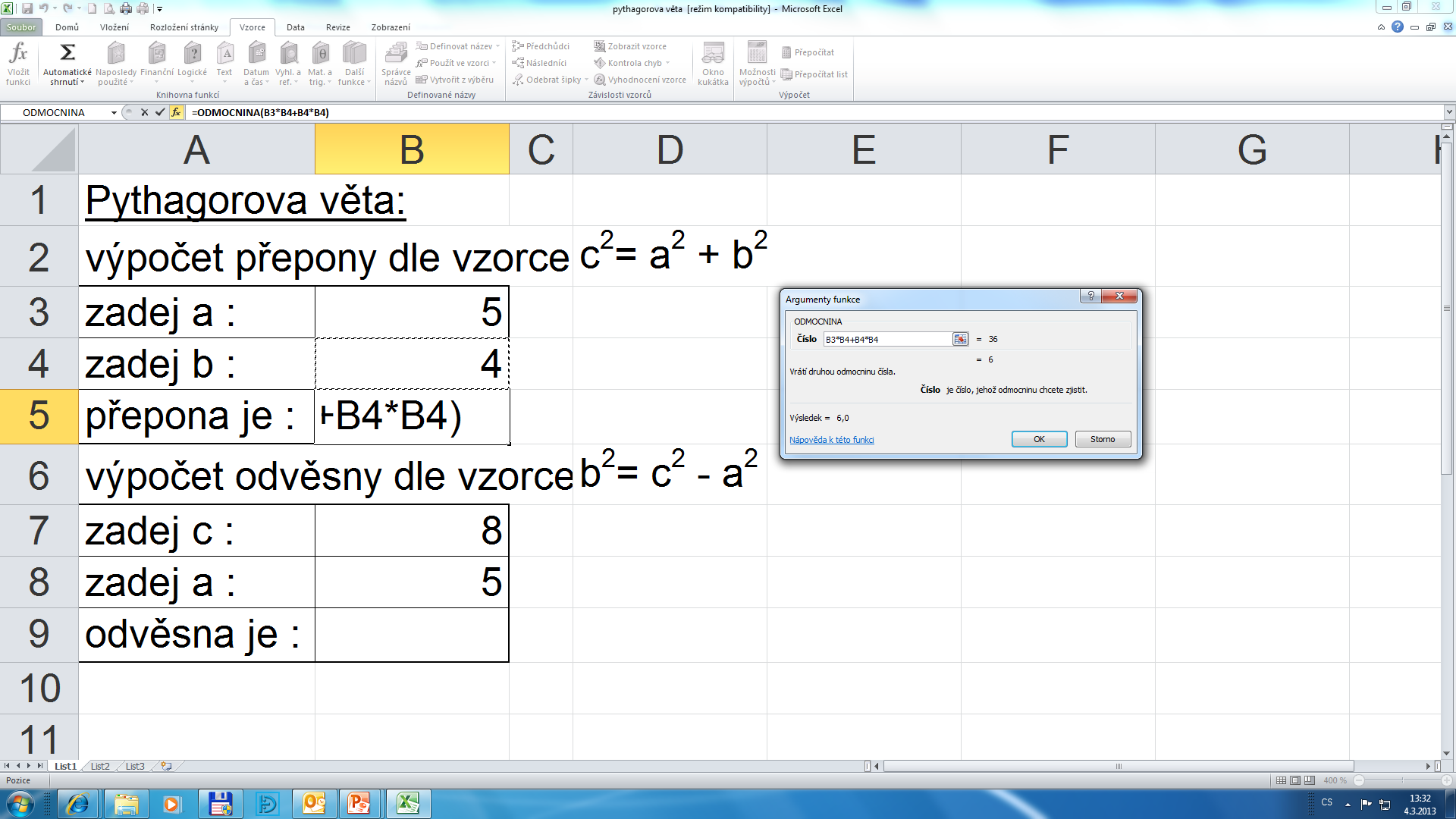 Ukázka vzorců
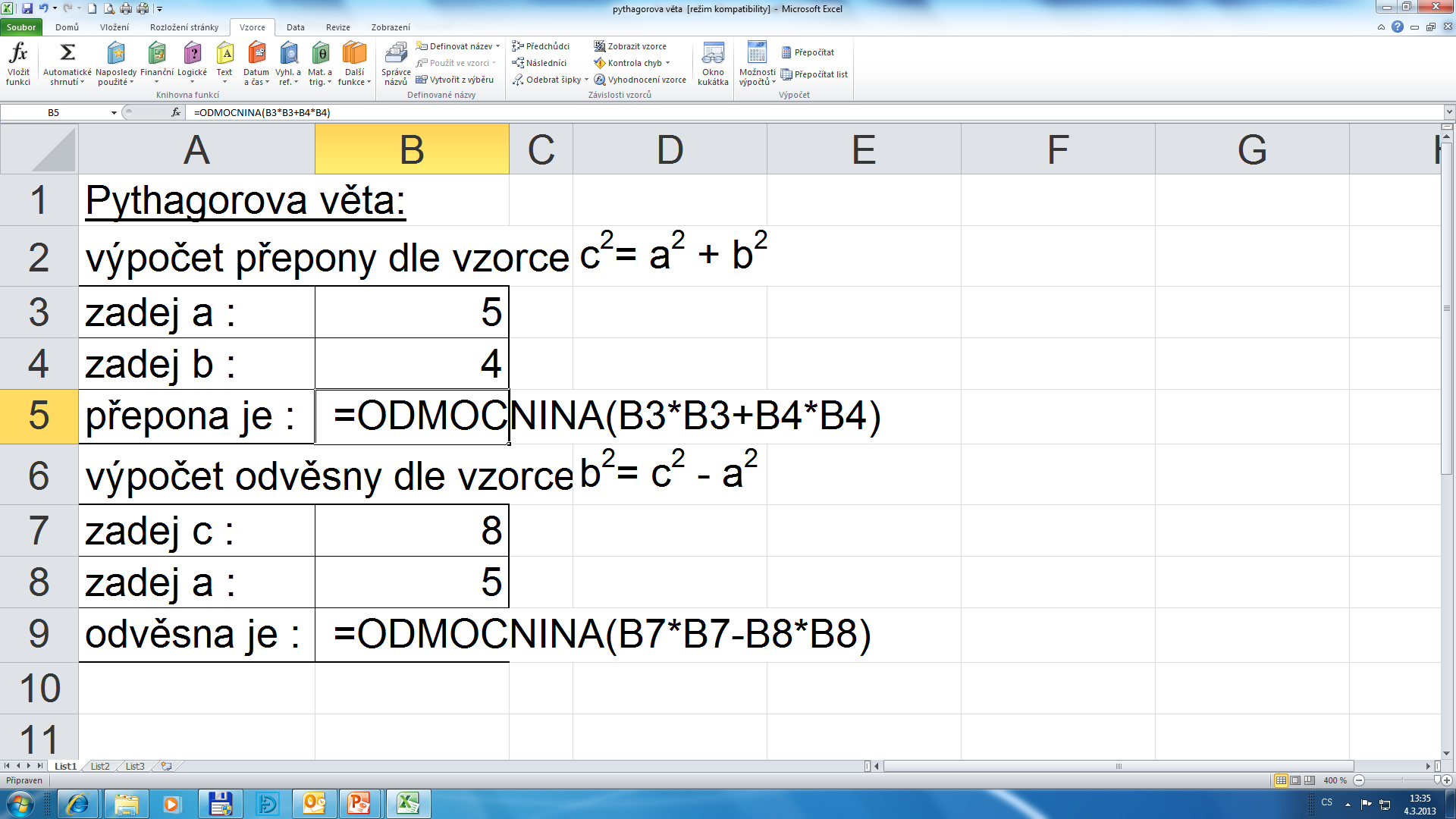 „Výsledky“
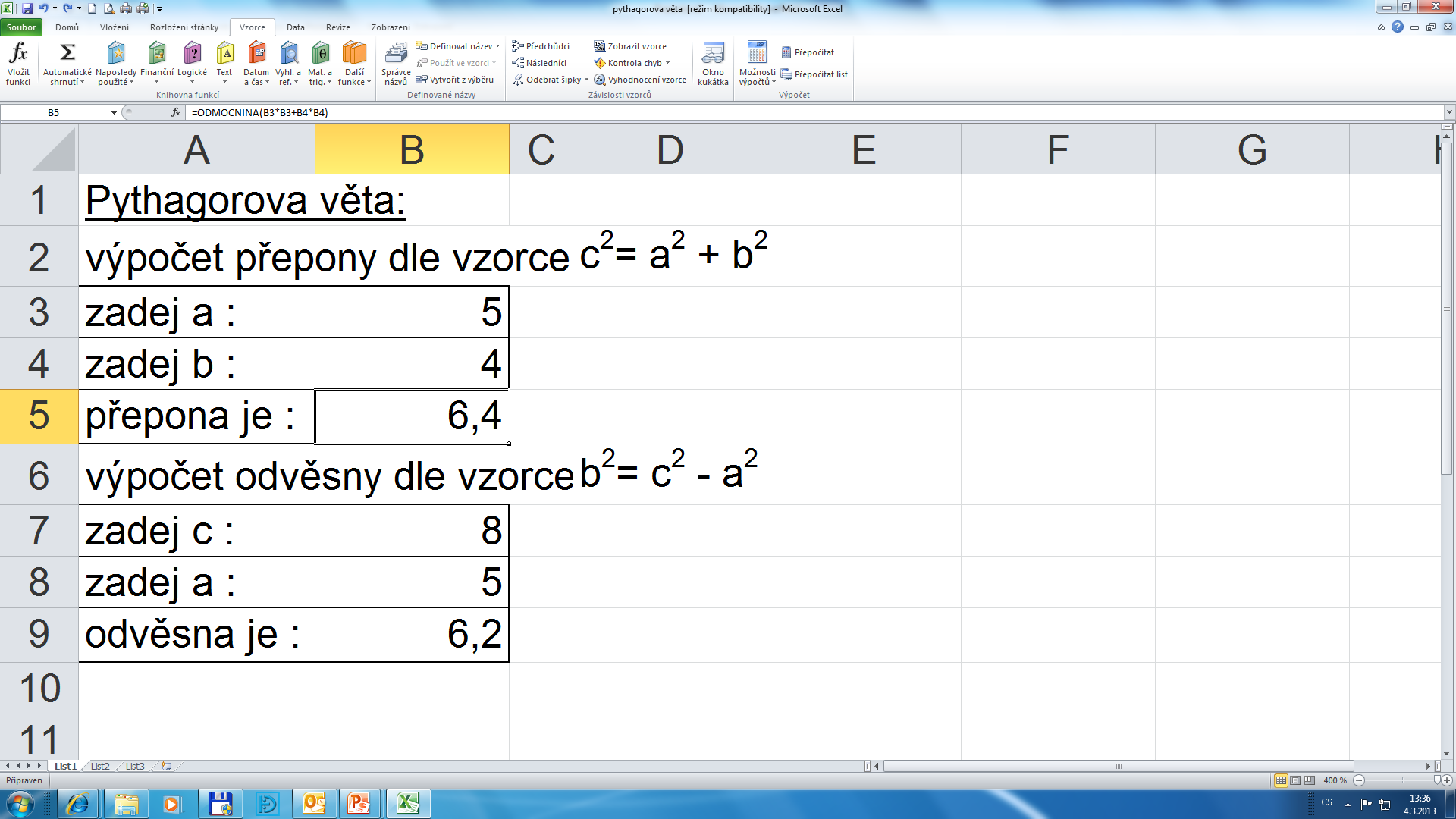 Název projektu : Objevujeme svět kolem násReg. číslo projektu: CZ.1.07/1.4.00/21.2040
Autor : Mgr. Martin Kolský 
Období vytvoření výukového materiálu : leden 2013 
Vzdělávací obor : Informatika pro 8. ročník
Anotace : Prezentace na základě příkladu ukazuje způsob použití matematických výpočtů a vzorců v tabulkovém procesoru.
Očekávaný výstup : Žák zná základní principy pro použití matematických výpočtů a pro vkládání vzorců v tabulkovém procesoru.
Obrazový zdroj : Microsoft® Office 2010 Proofing Tools